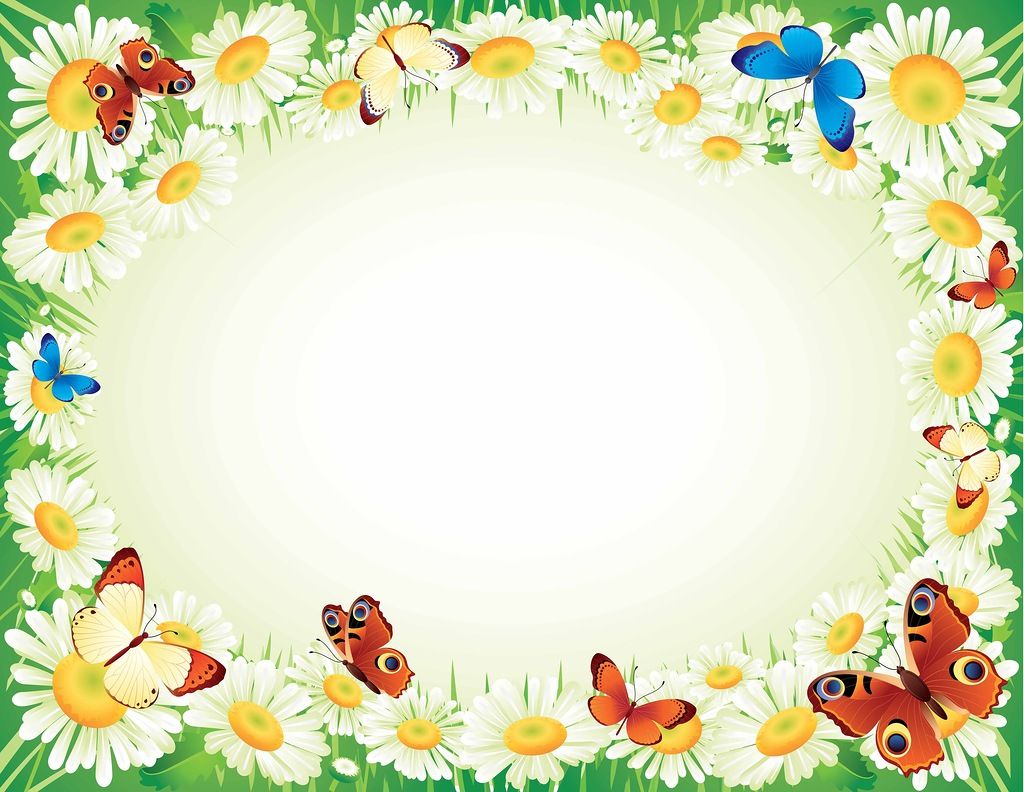 Презентация из опыта работы
«Познаем окружающий мир через игру и эксперименты»


                              
                              Воспитатель: Чучаева К.С.
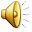 «Твердый – мягкий»                                                                               Цель: Сформировать представление о твердости камня.    Материалы: камешки, пластилин, монеты.
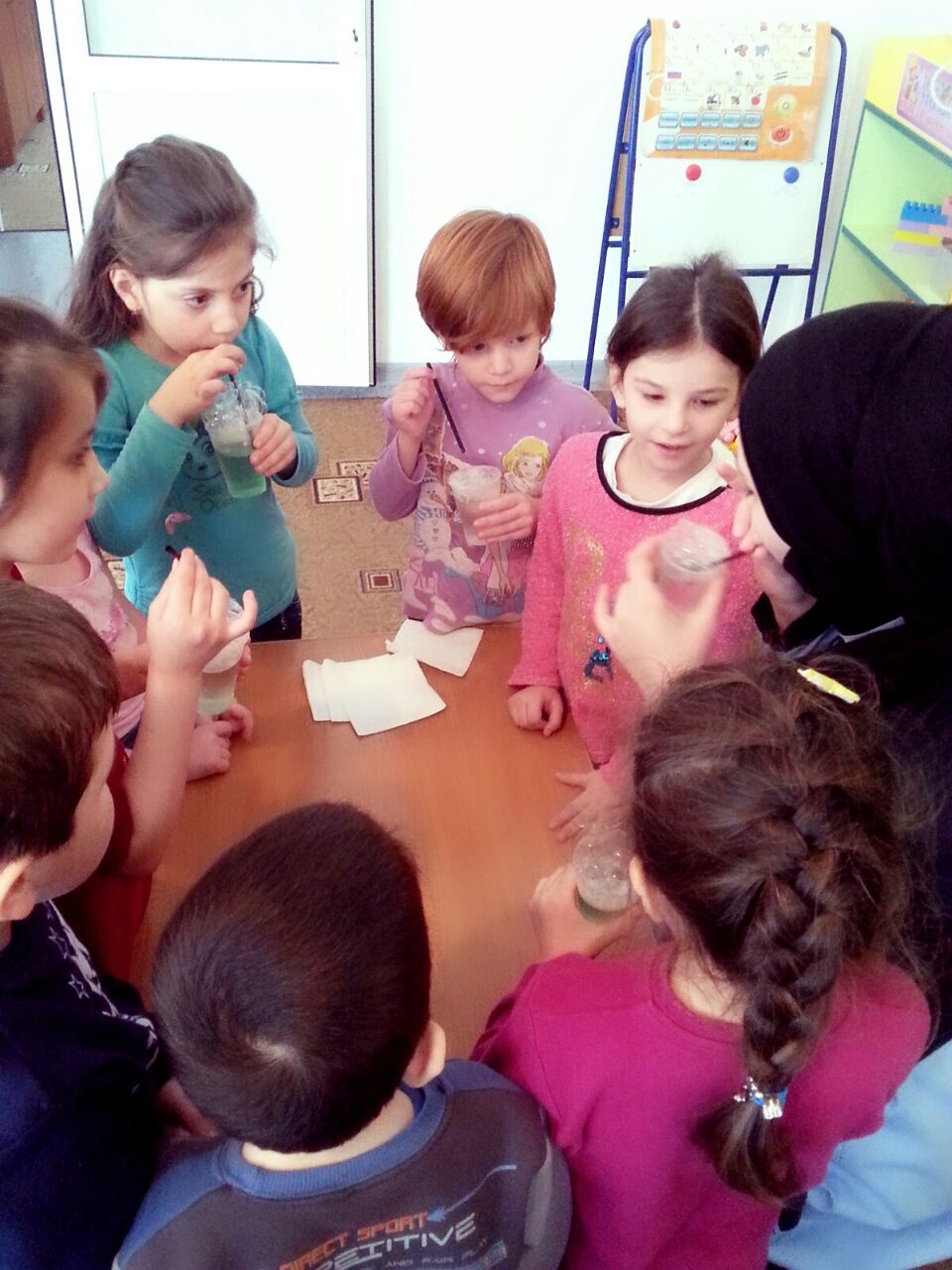 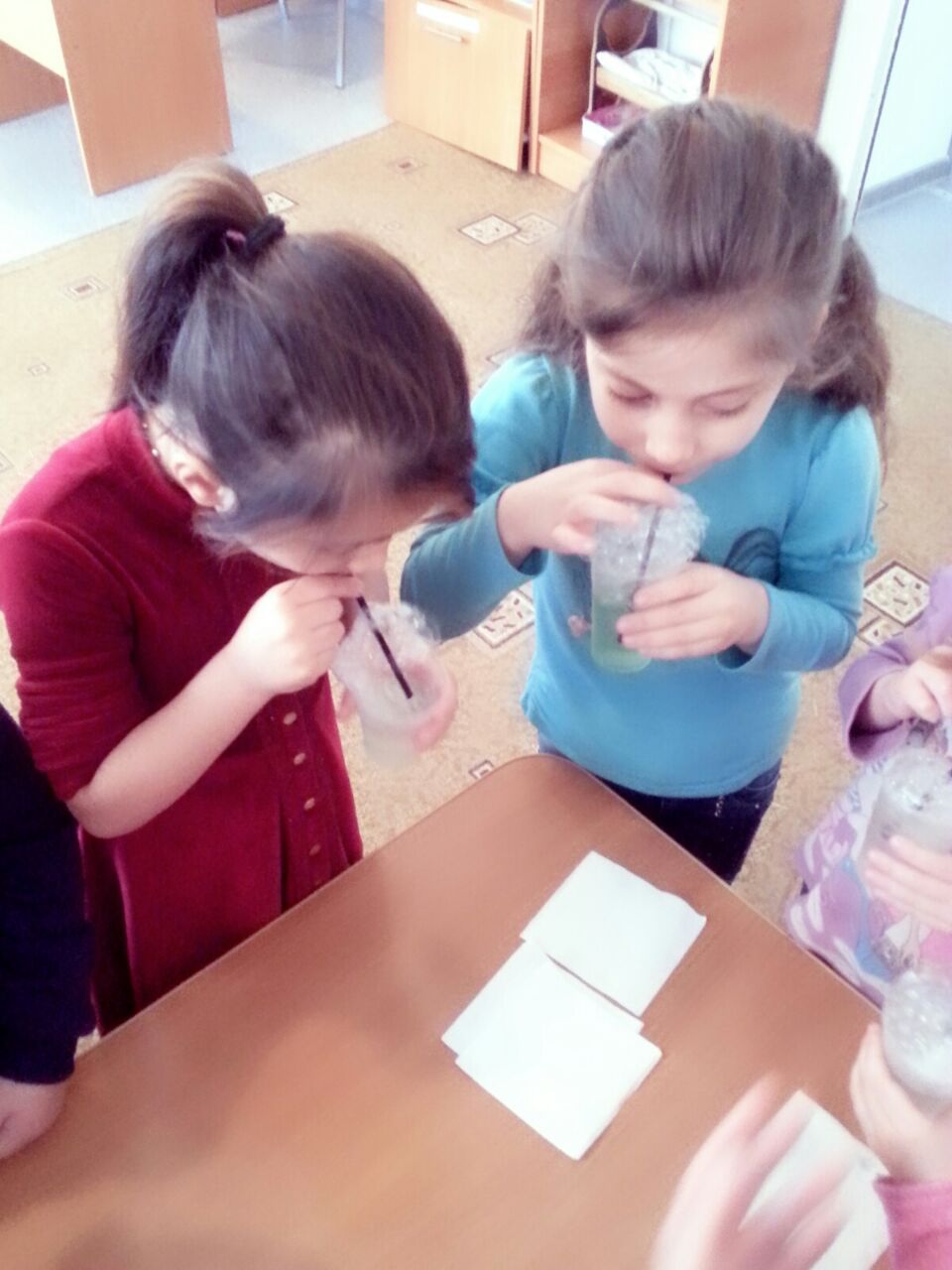 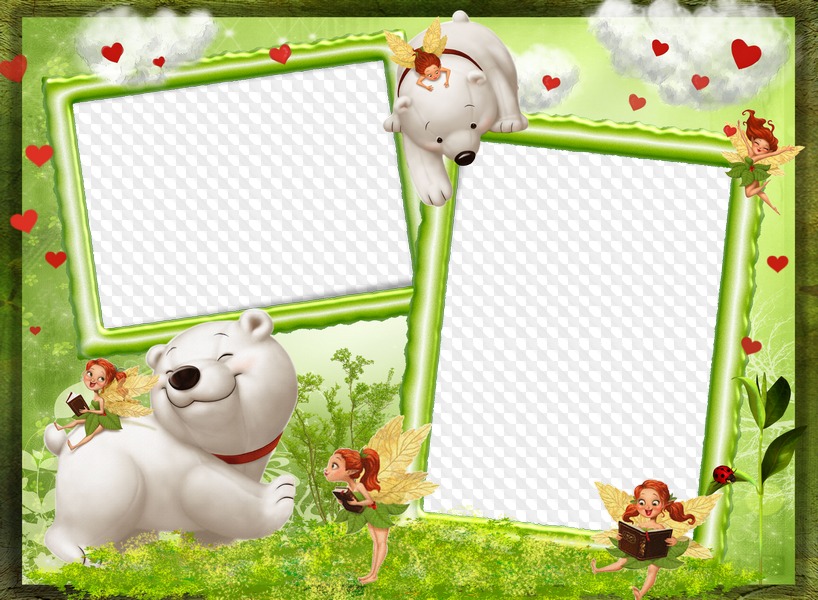 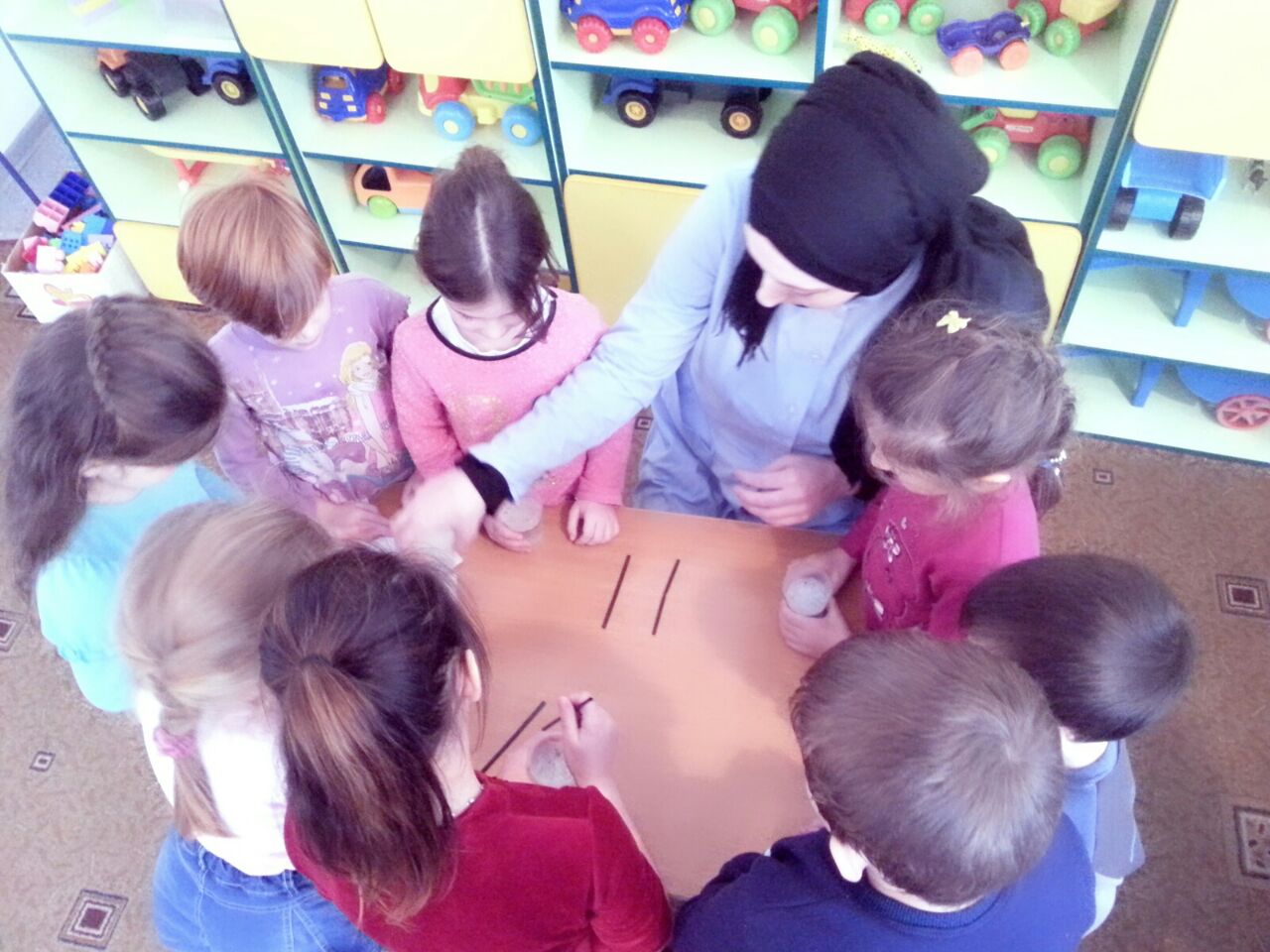 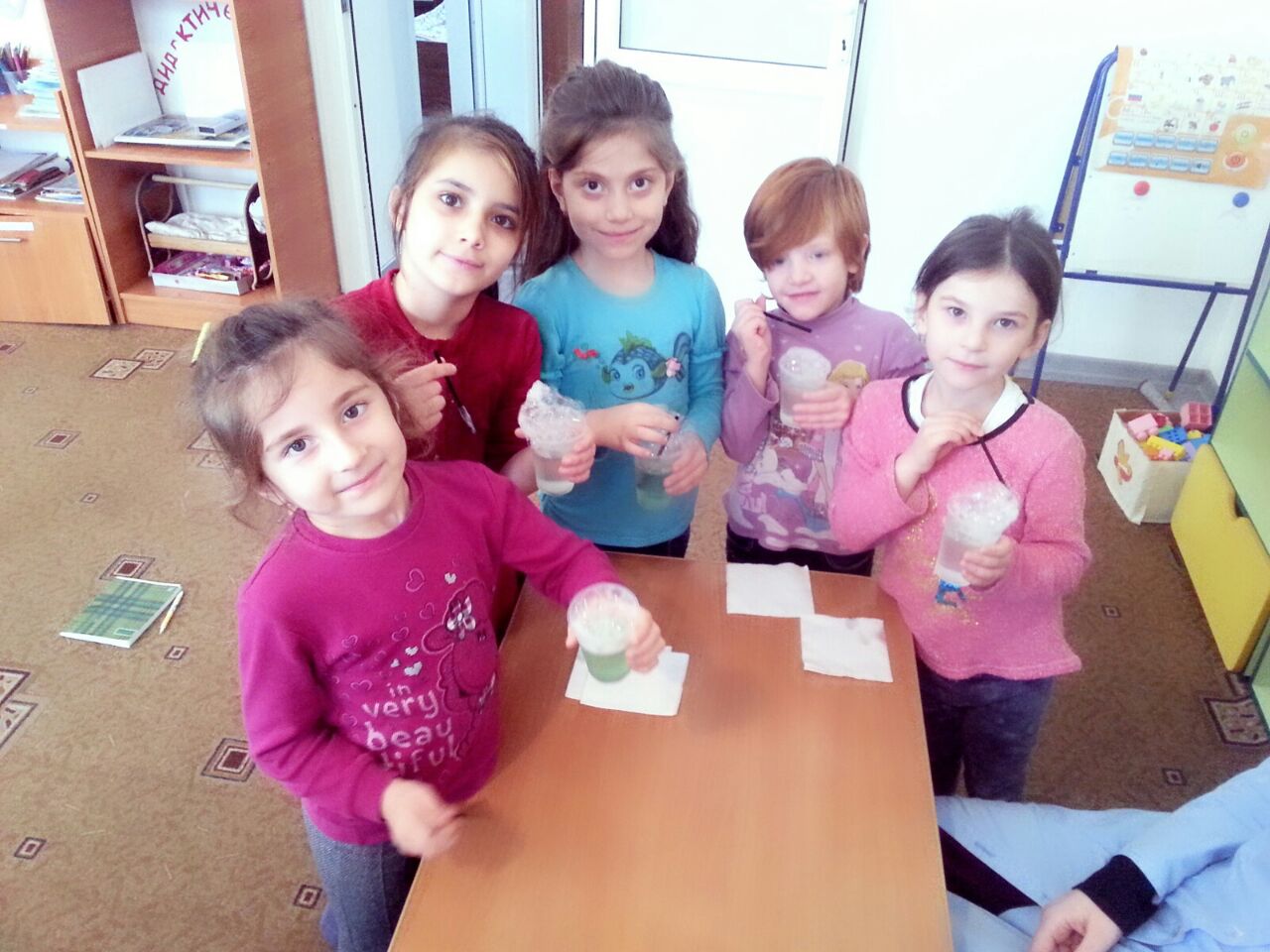 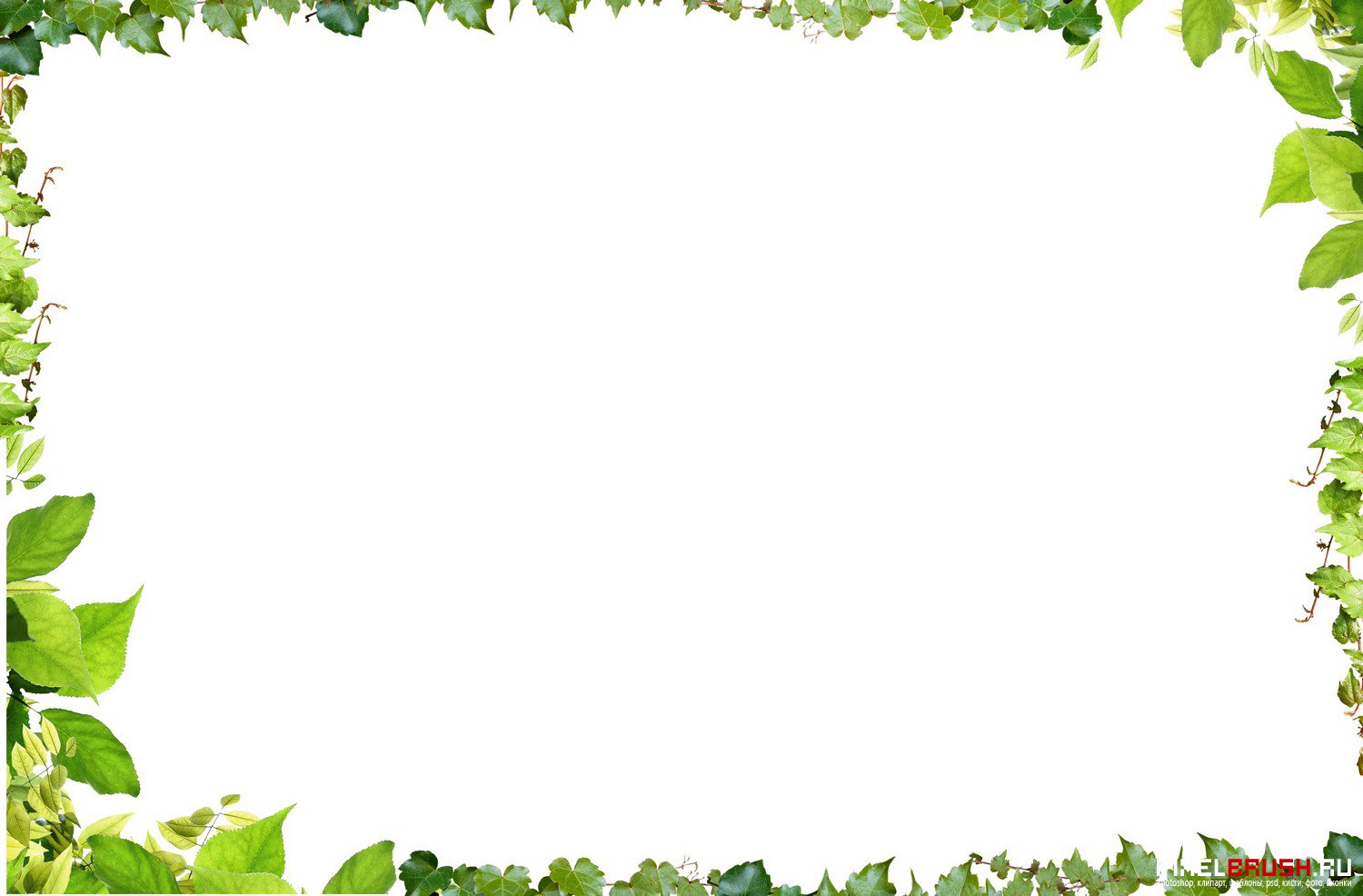 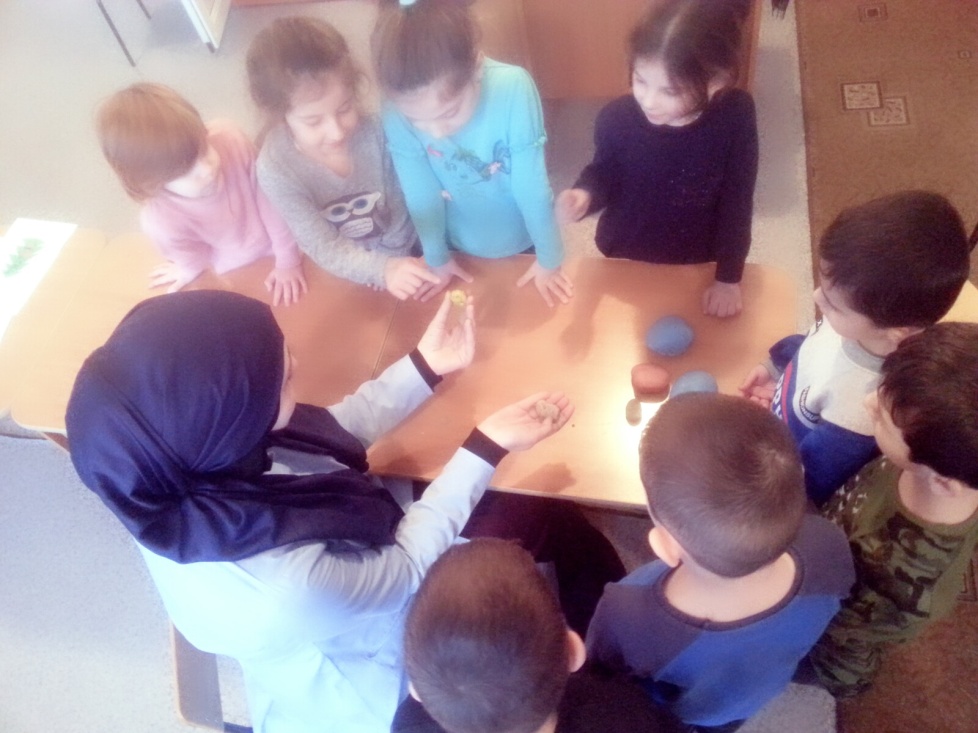 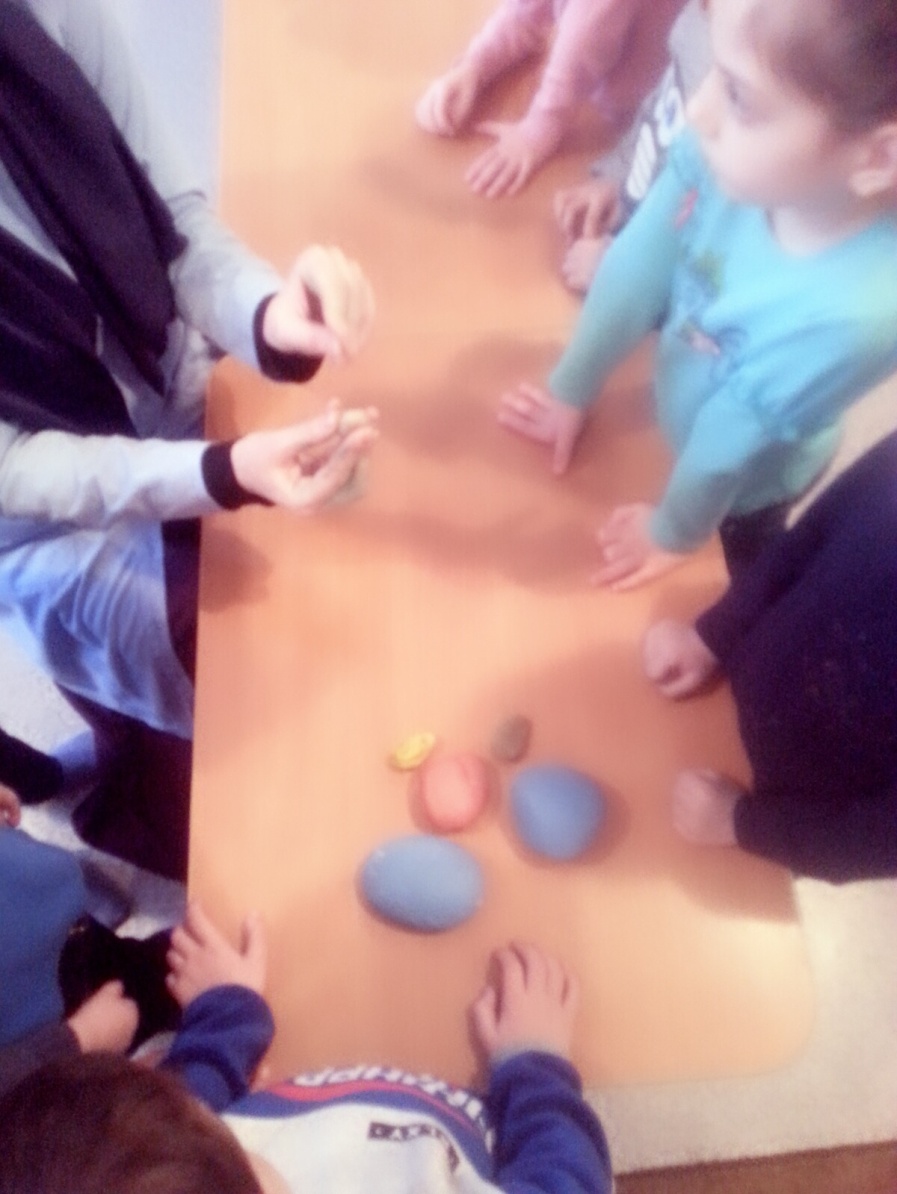 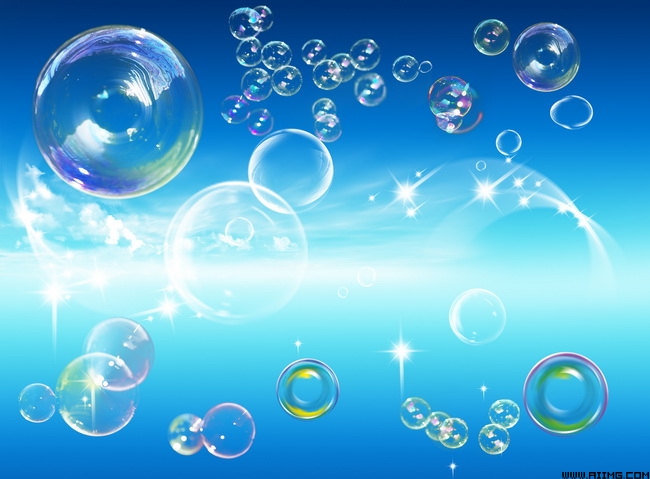 Игра «Мыльные пузырьки» Цель:  вызвать желание пускать мыльные пузыри, познакомить с тем, что при попадании воздуха в мыльную воду образуется пузырь. Материал: мыльная вода, коктельные трубочки, пластиковы стаканчики.
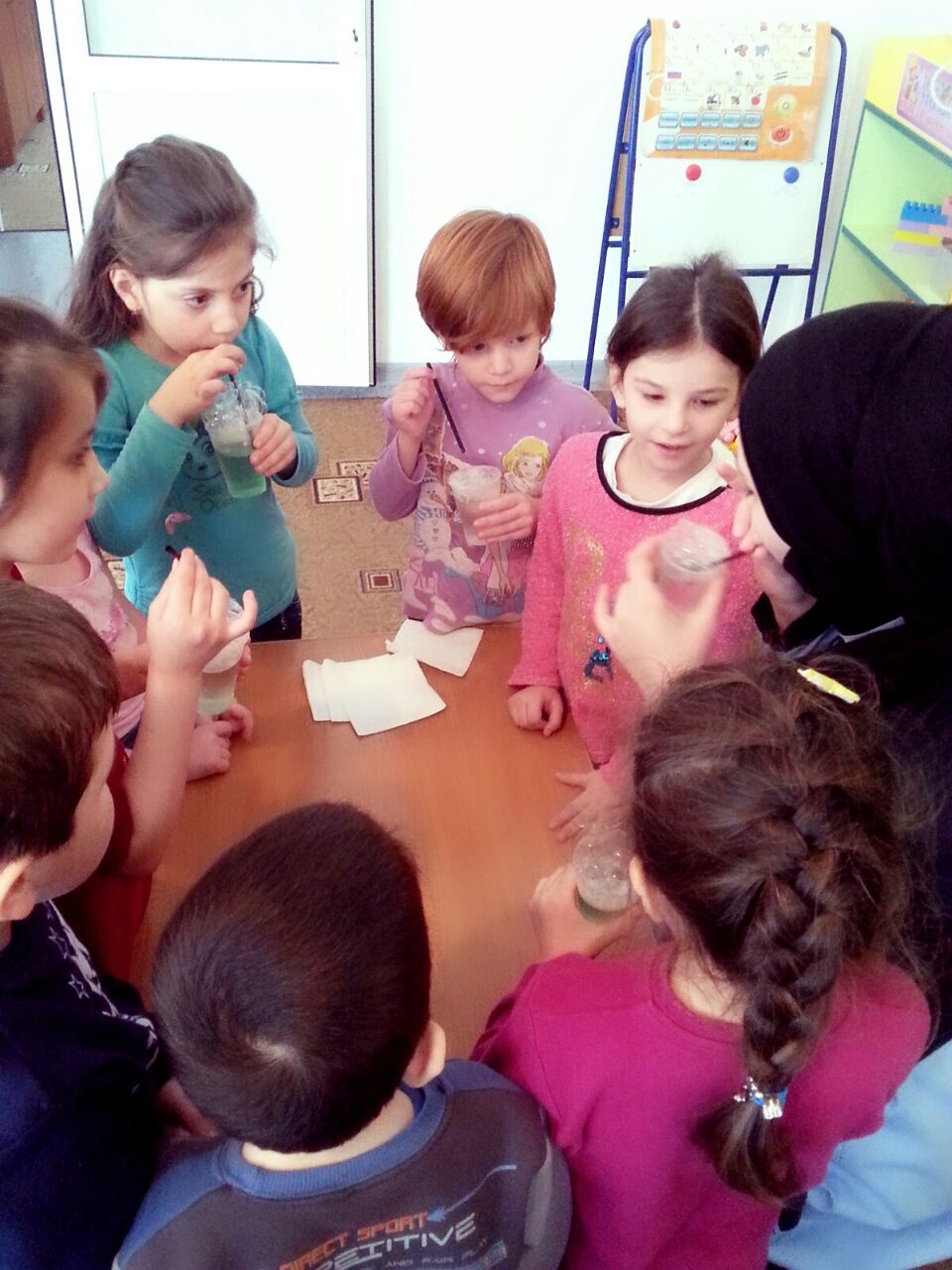 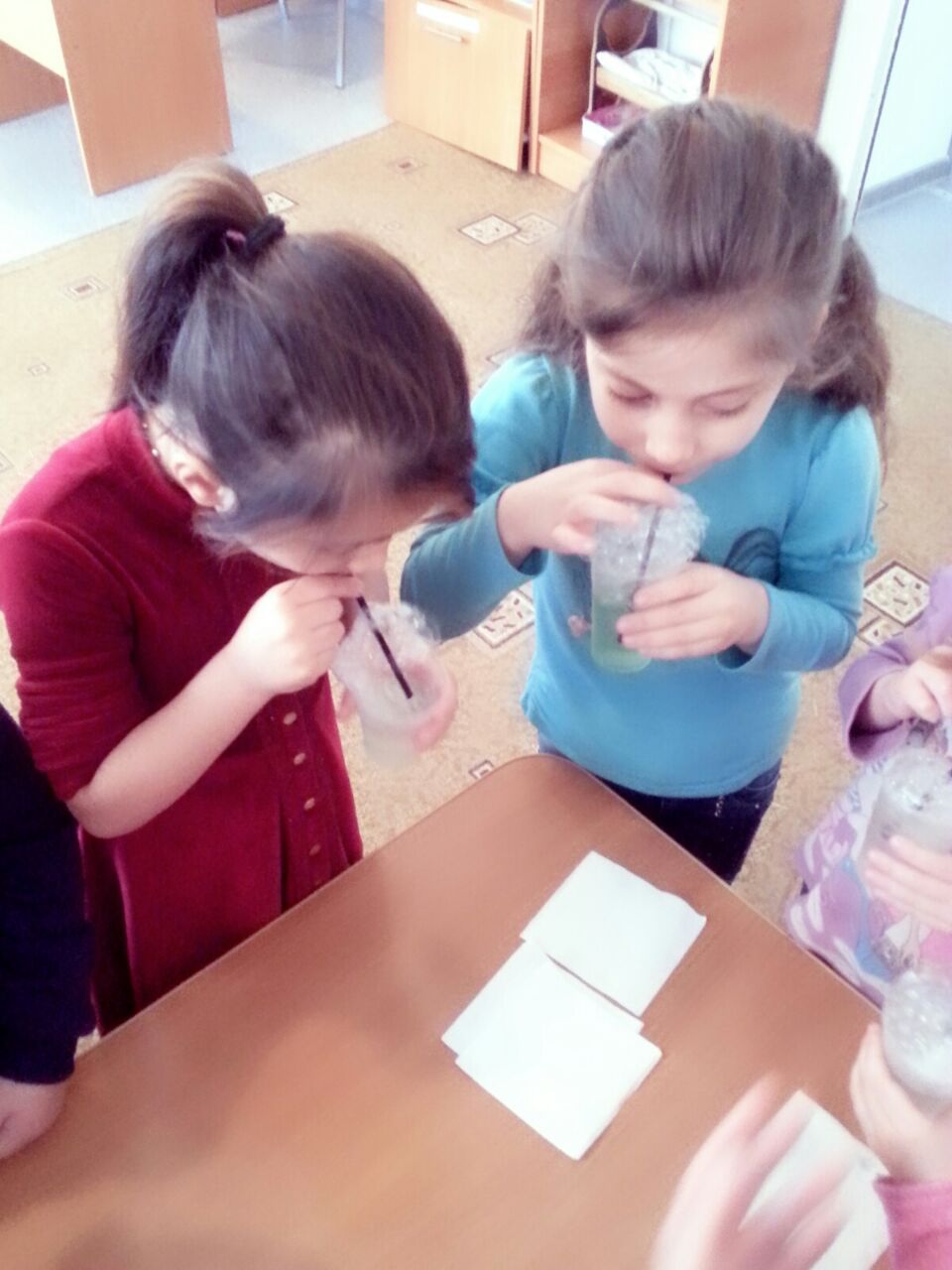 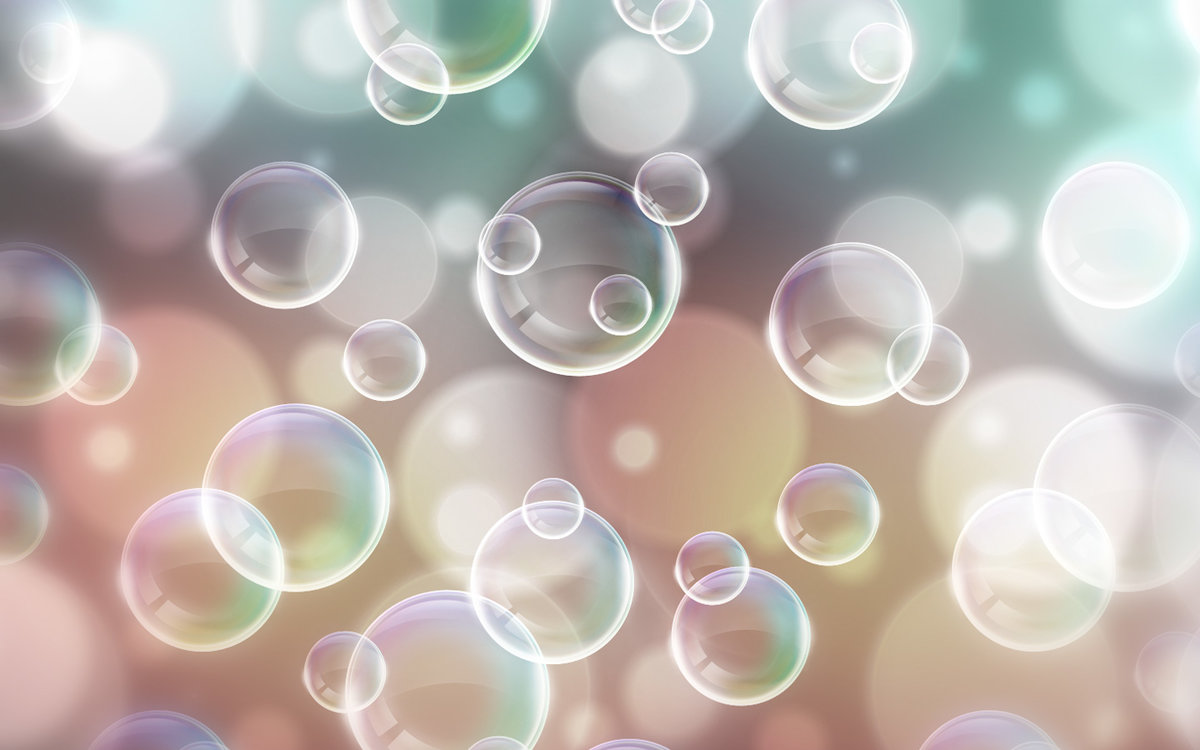 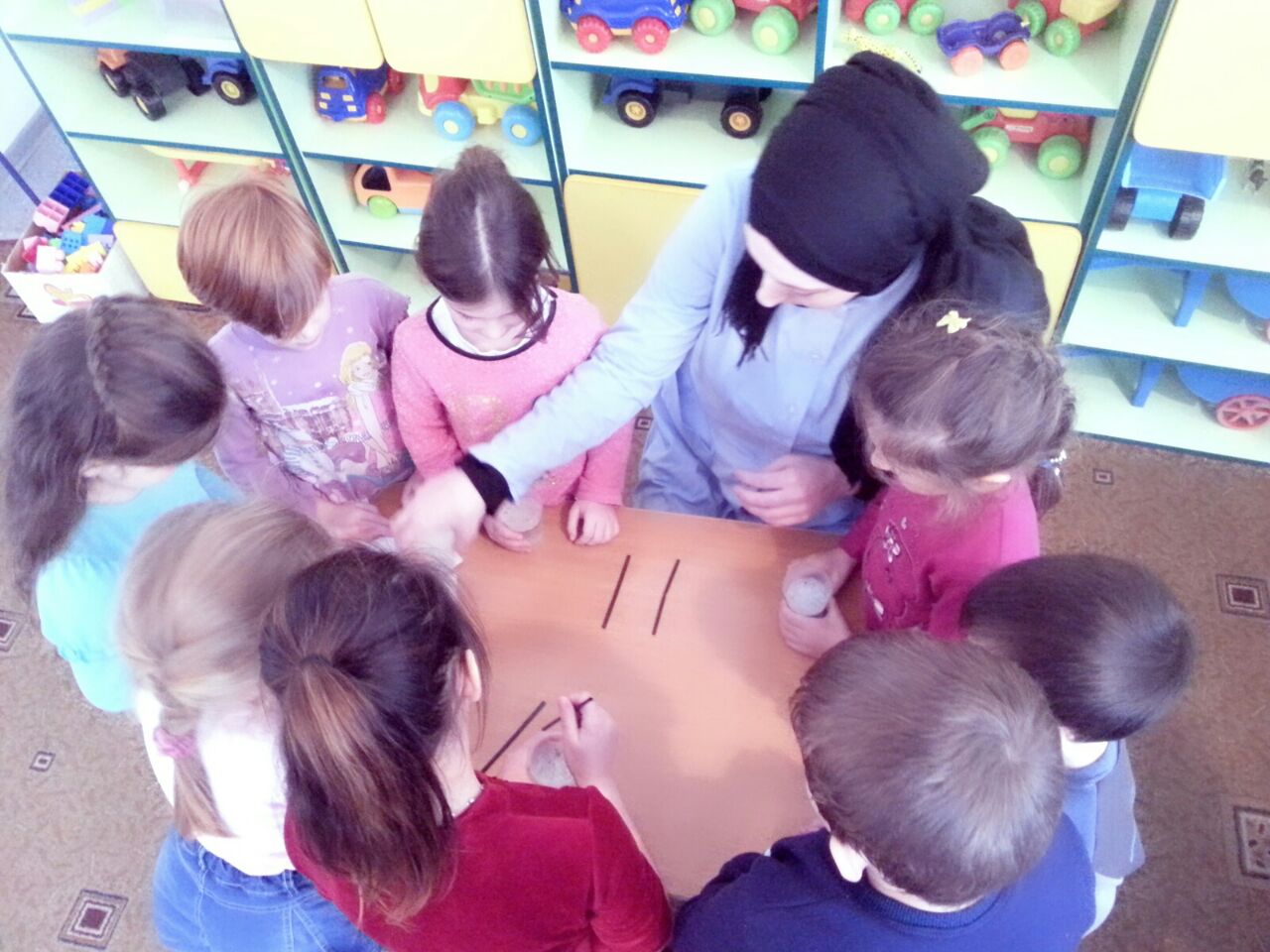 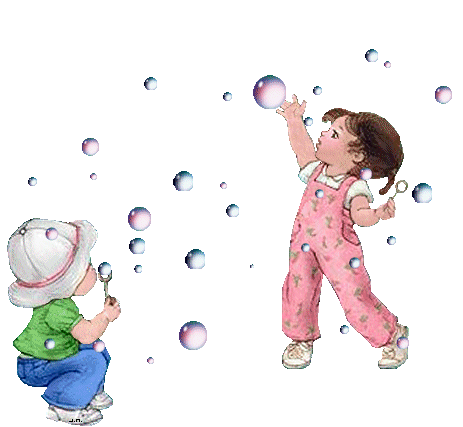 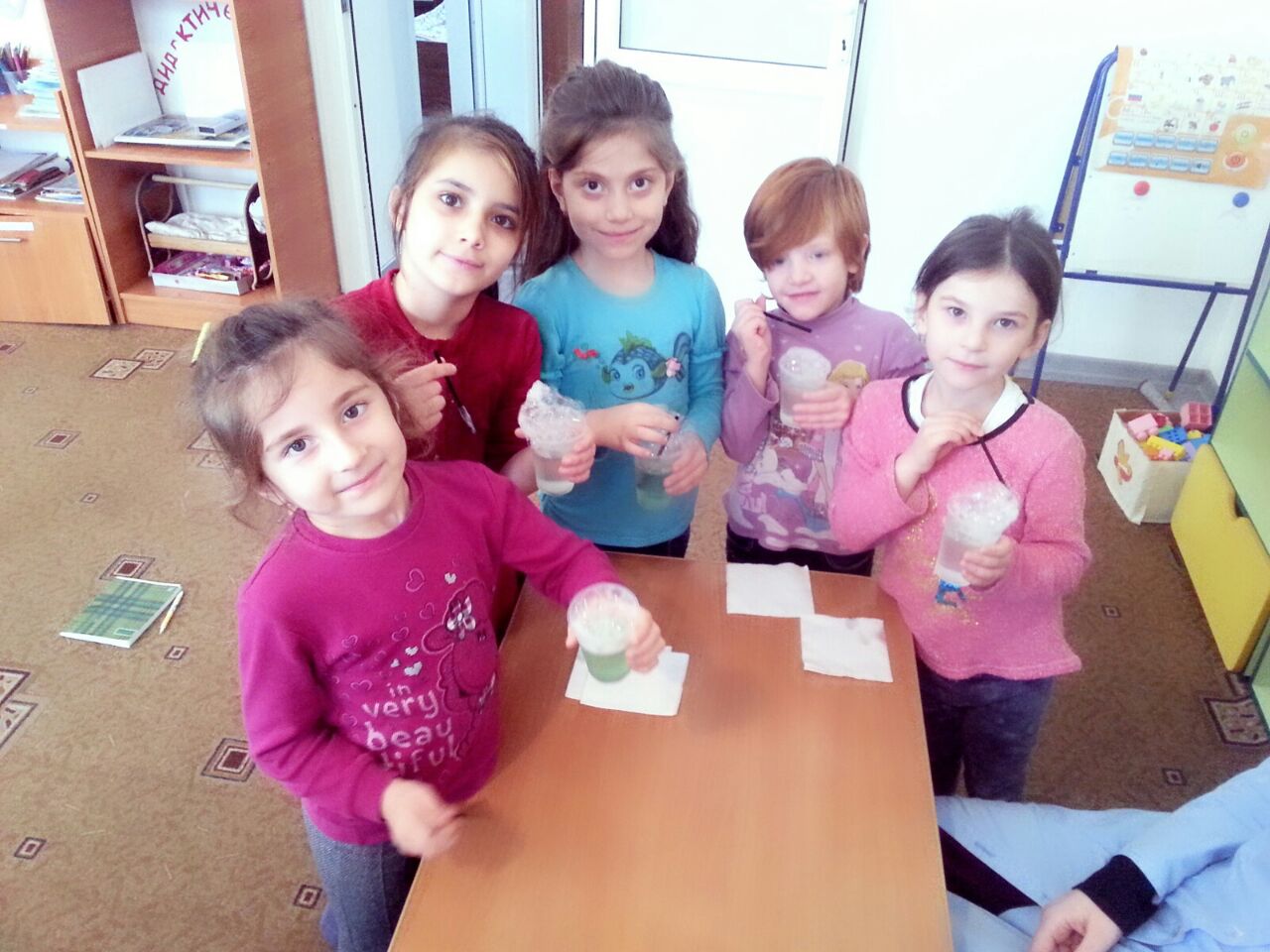 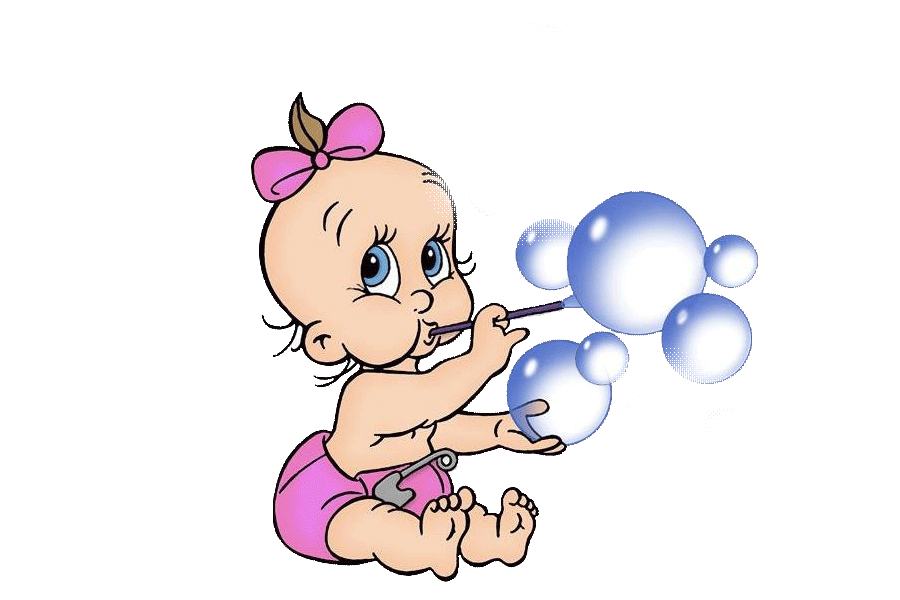 «Как вода гулять отправилась»Цель: дать представление о том, что воду можно собрать различными предметами – губкой, пипеткой, грушей, салфеткой. Материал: поролоновая губка, пластмассовый шприц без иглы, резиновая груша, ванночка с водой.
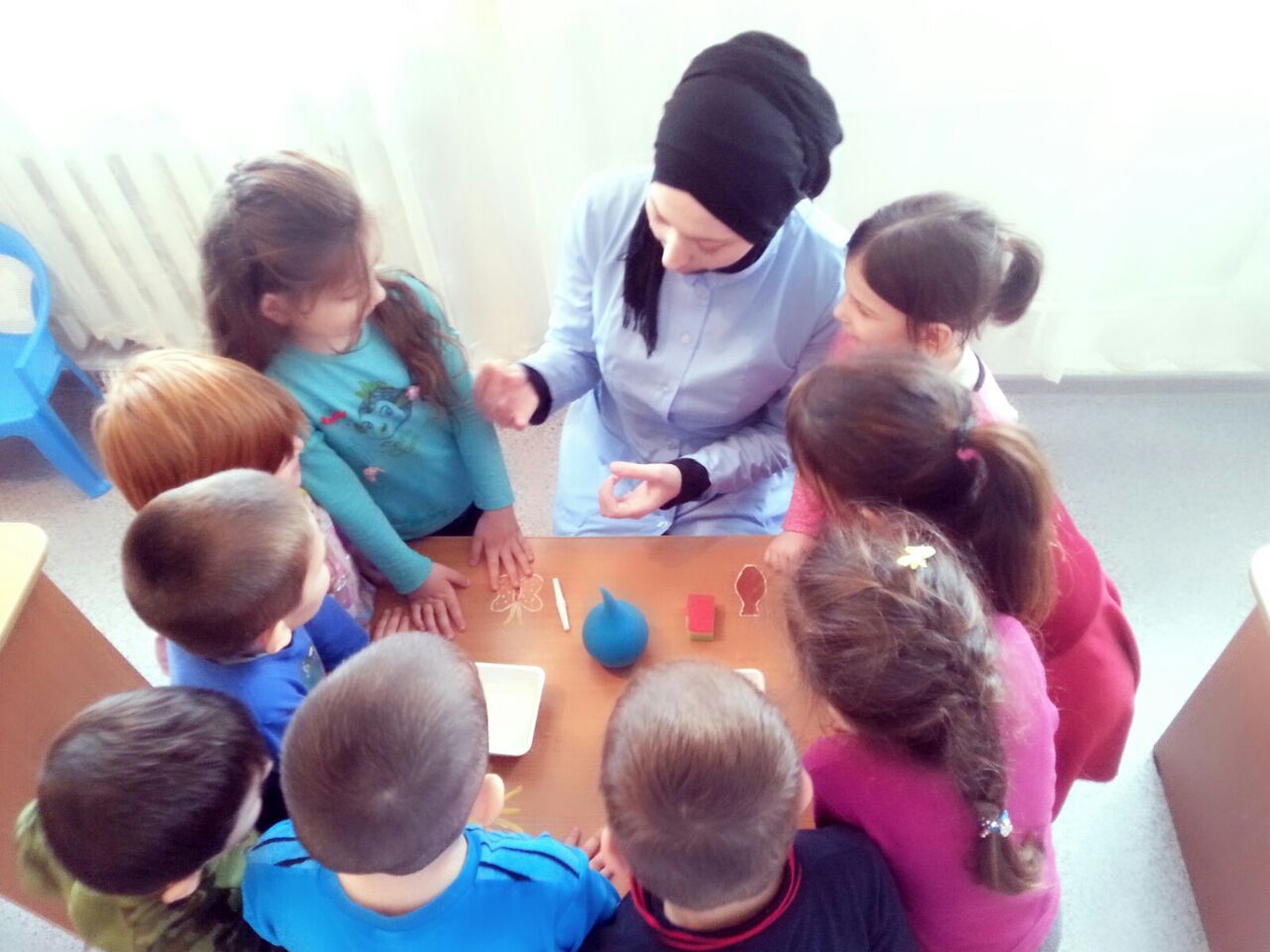 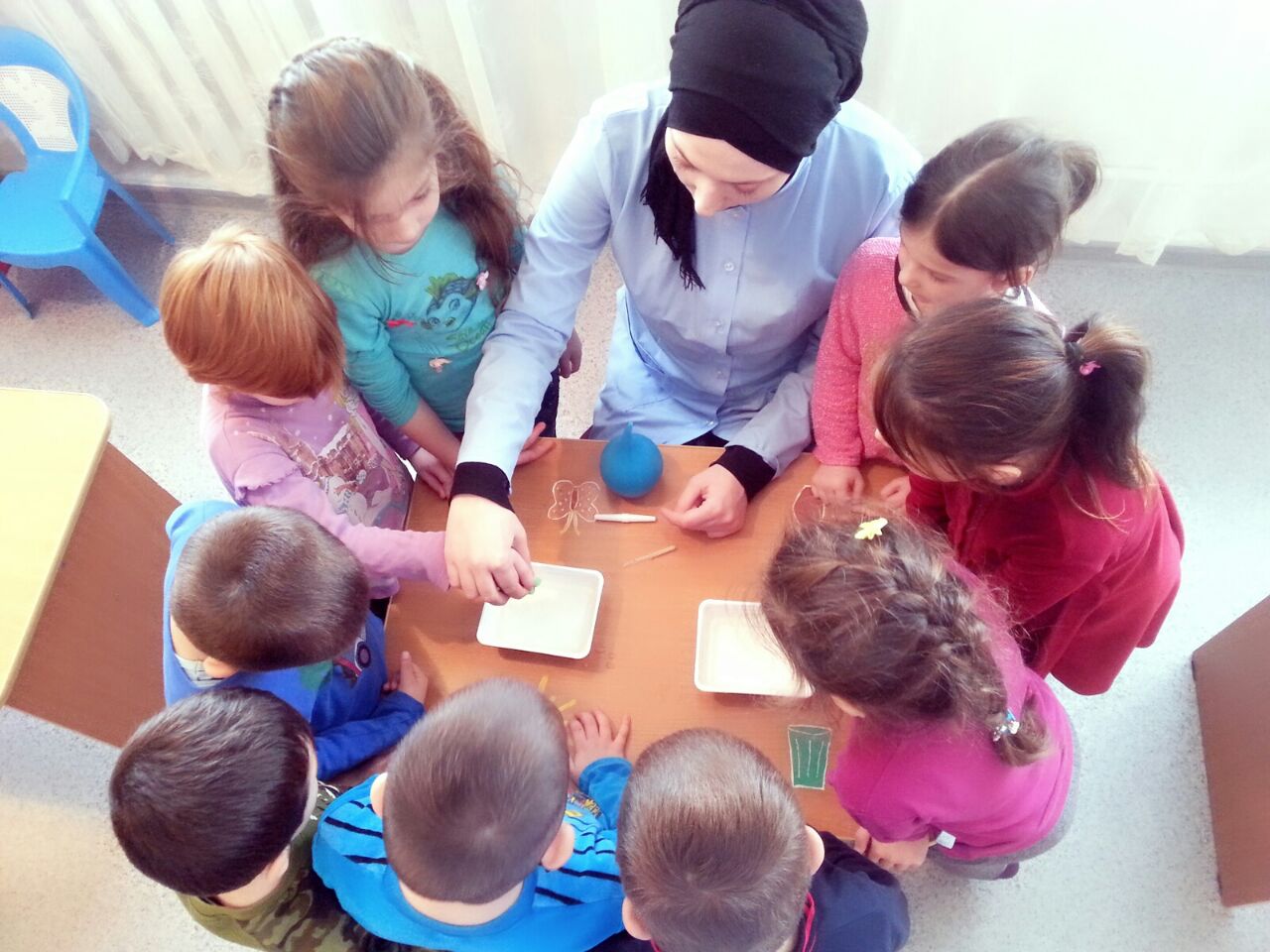 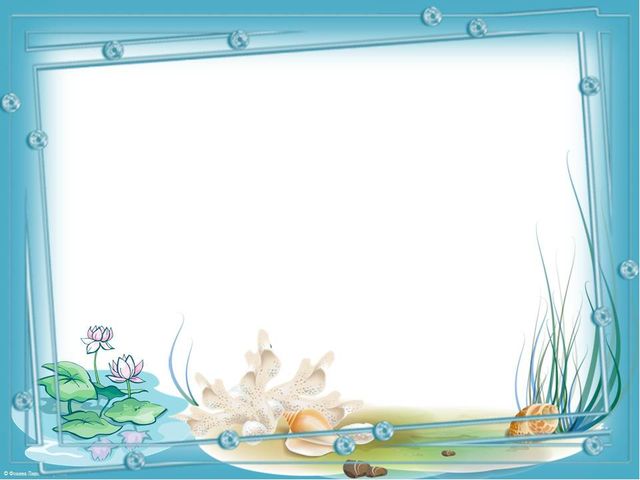 Эксперимент «Лодочка, плыви»
Цель: Дать представление о том, что предметы могут пере­двигаться при помощи воздуха.                                                                                                               Материал: Таз с водой, бумажные лодочки.
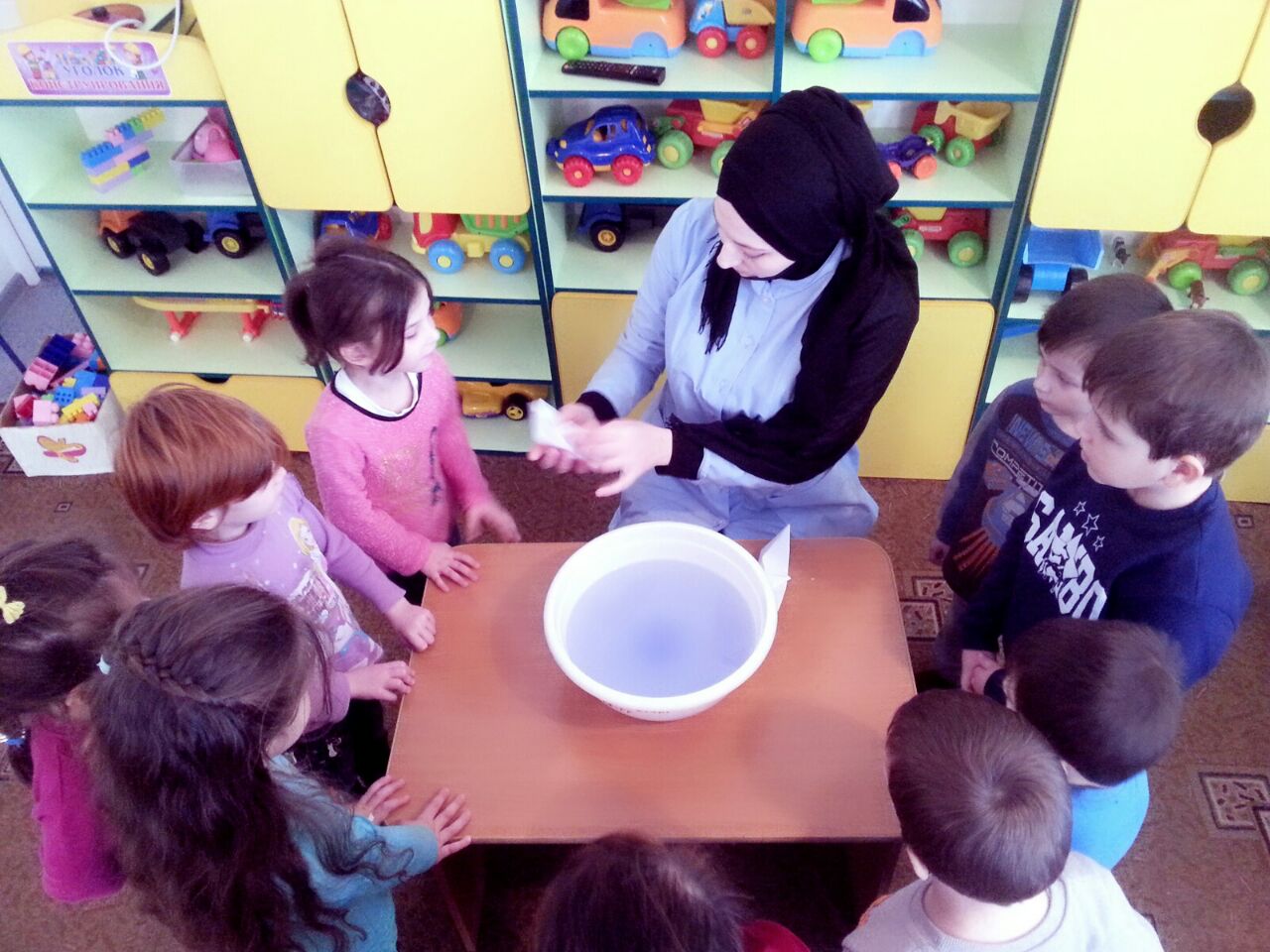 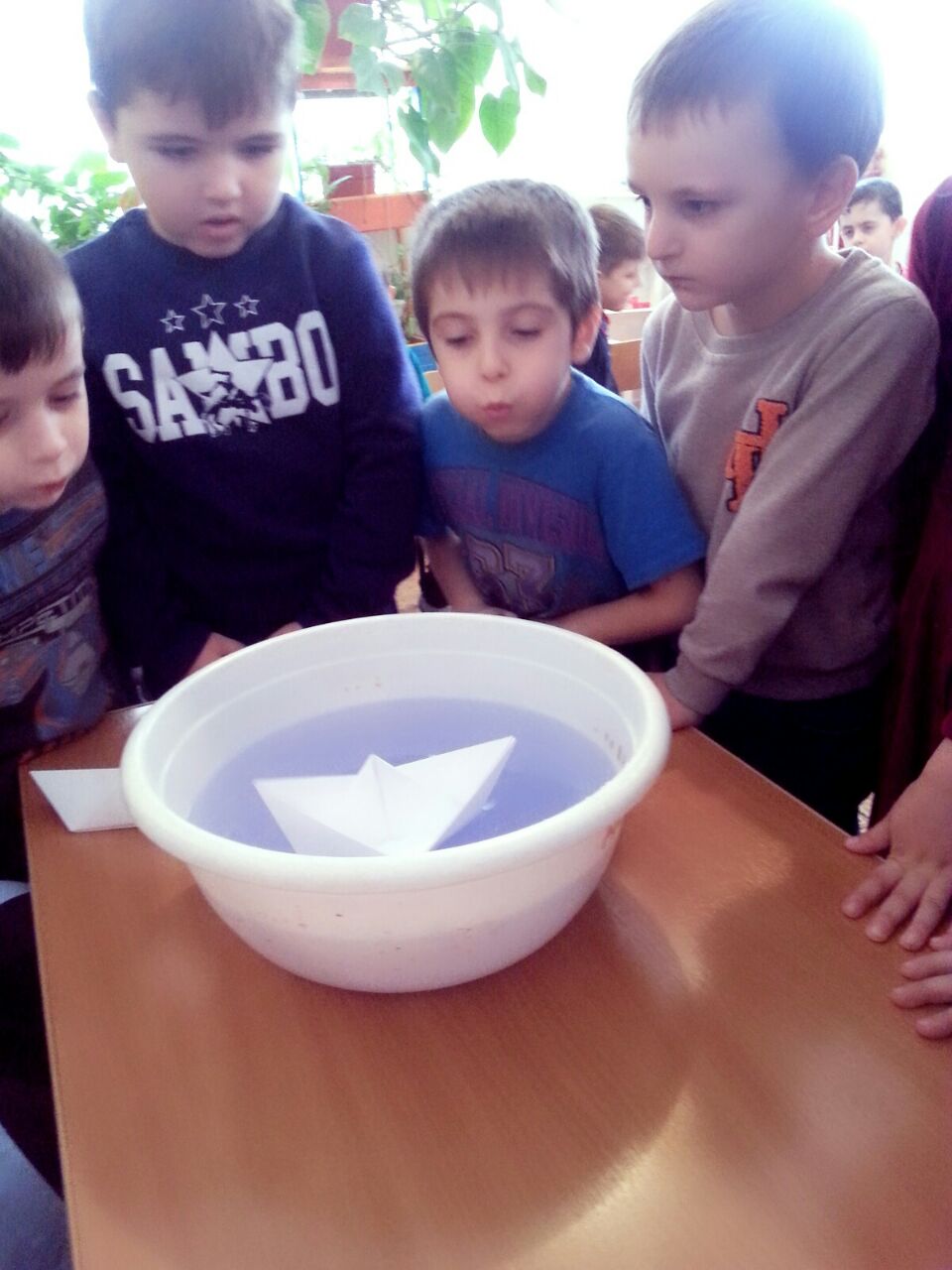 « Легкий/ тяжелый» Цель: сформировать представления о свойствах камня. Материалы: камешки разной плотности и величины, весы.
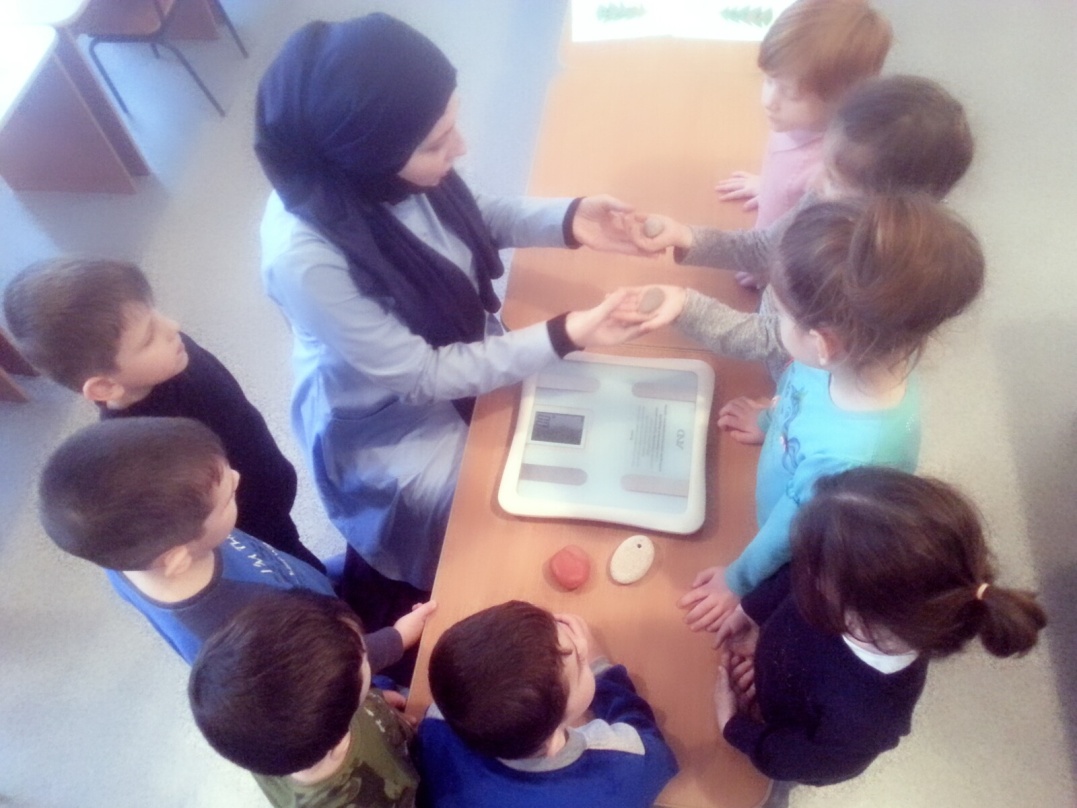 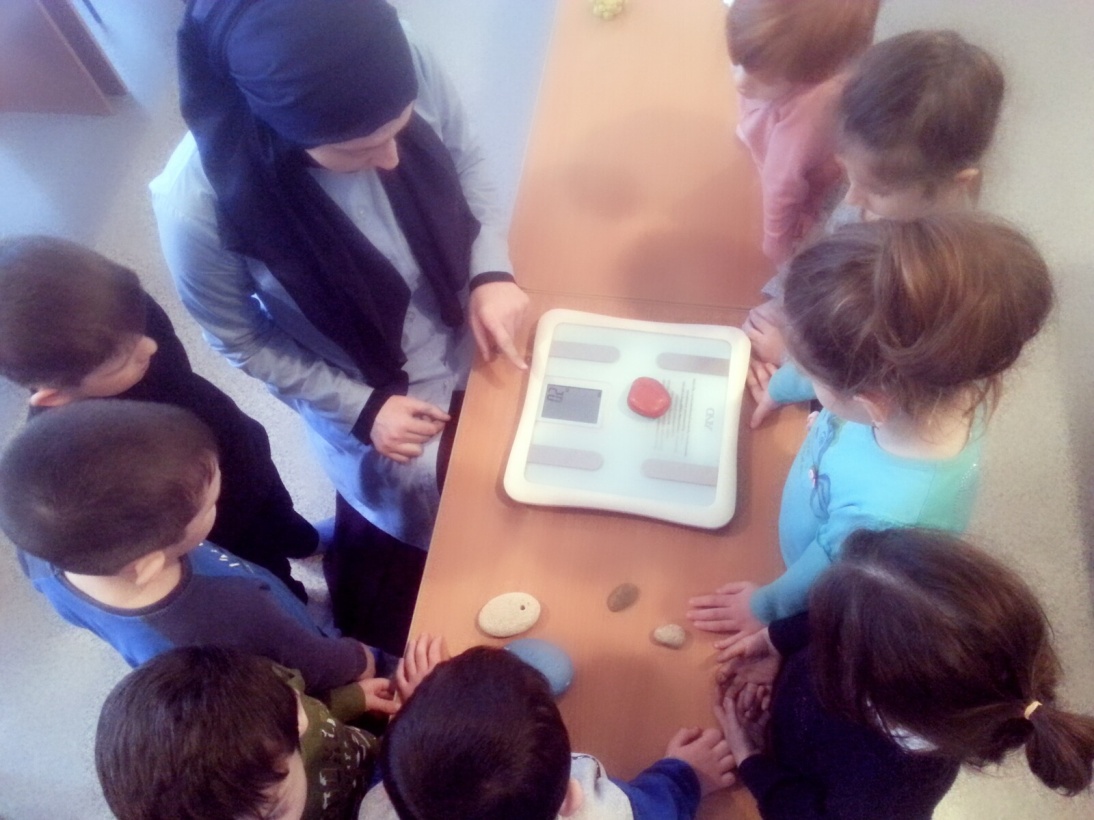 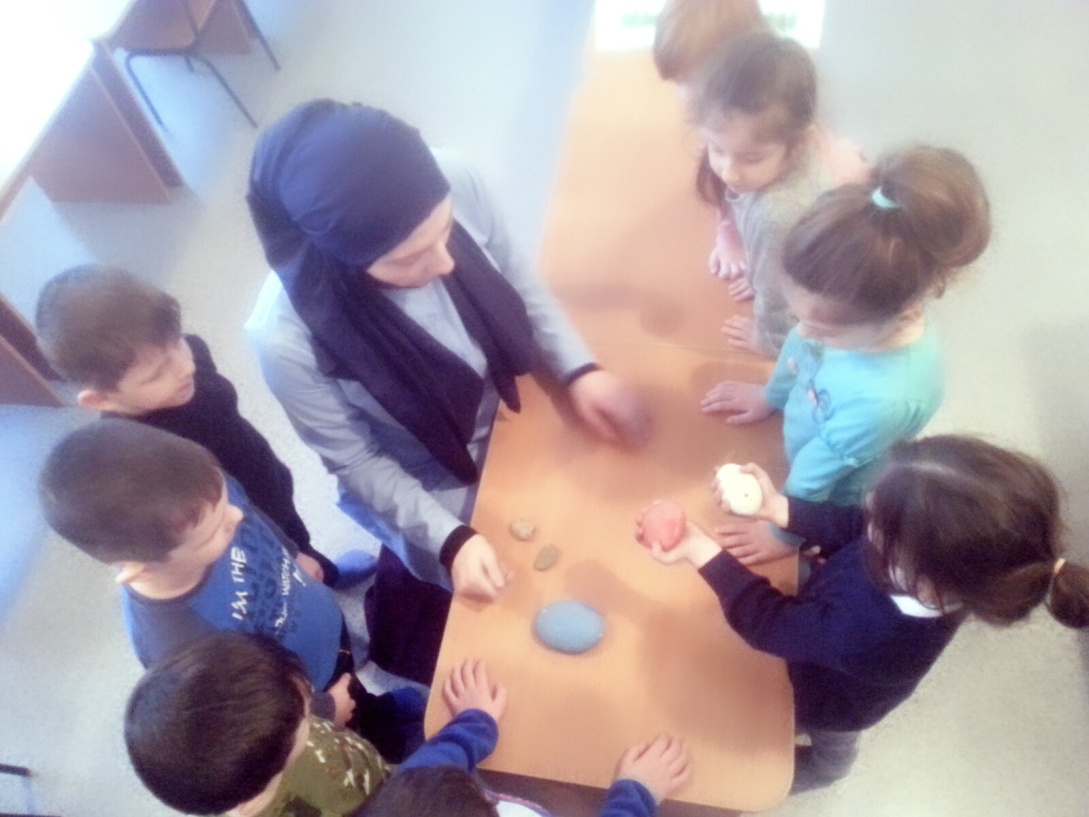 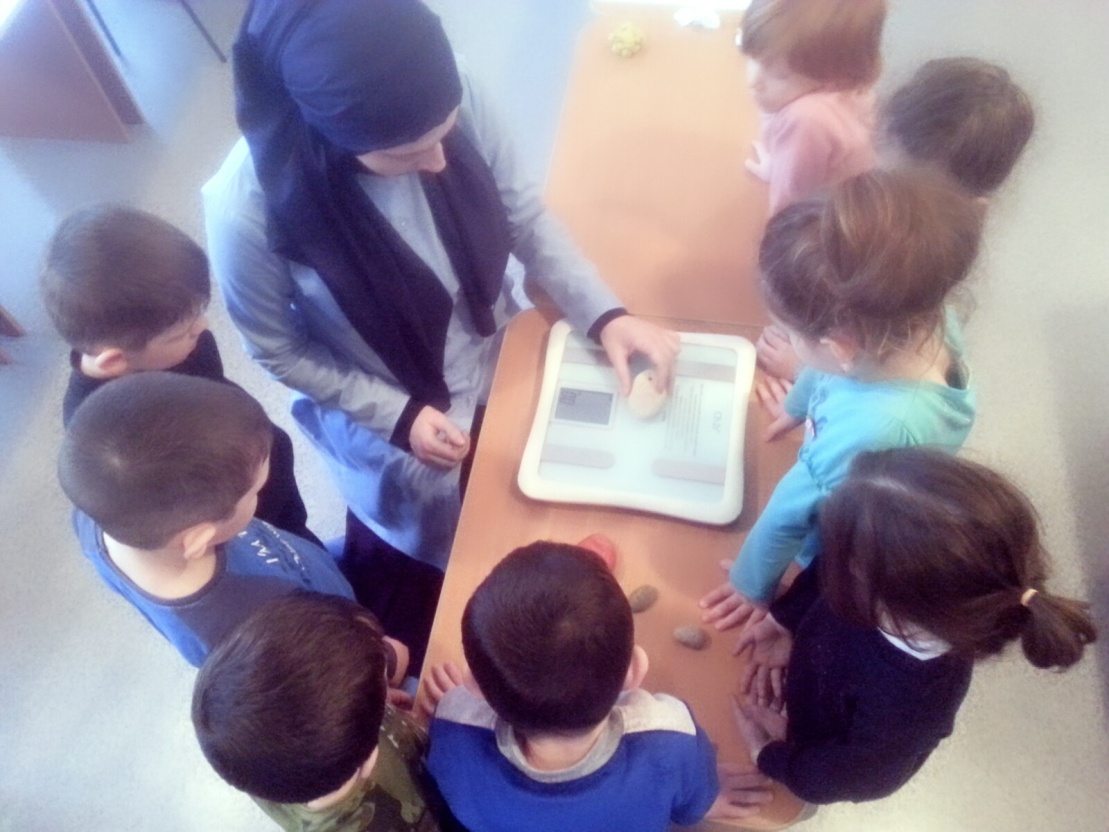